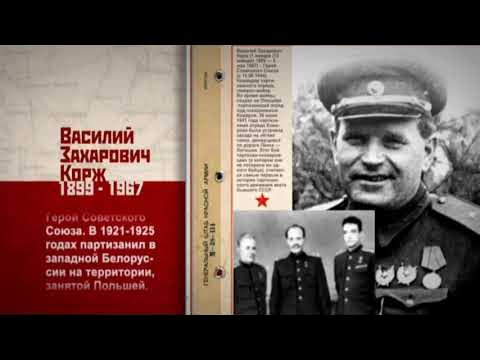 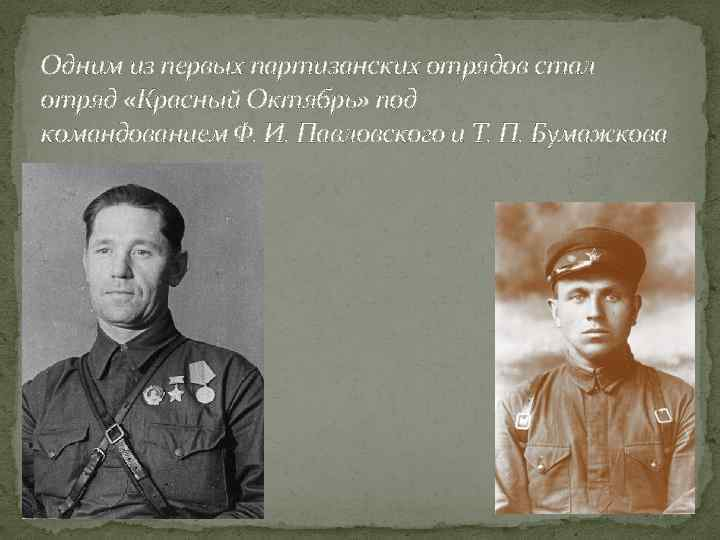 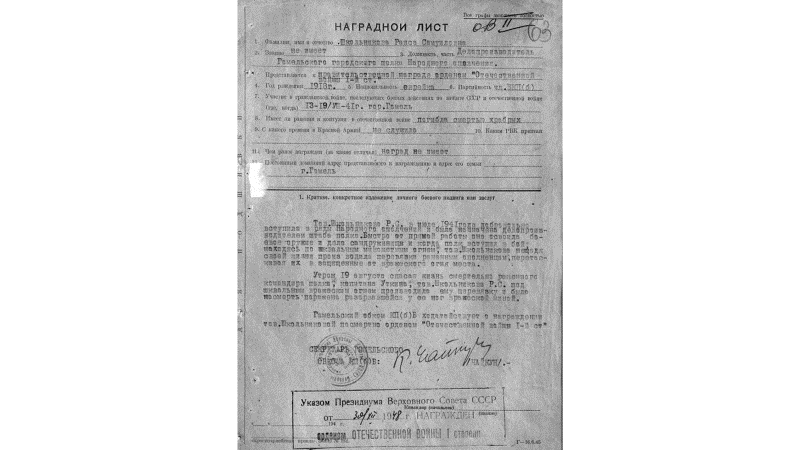 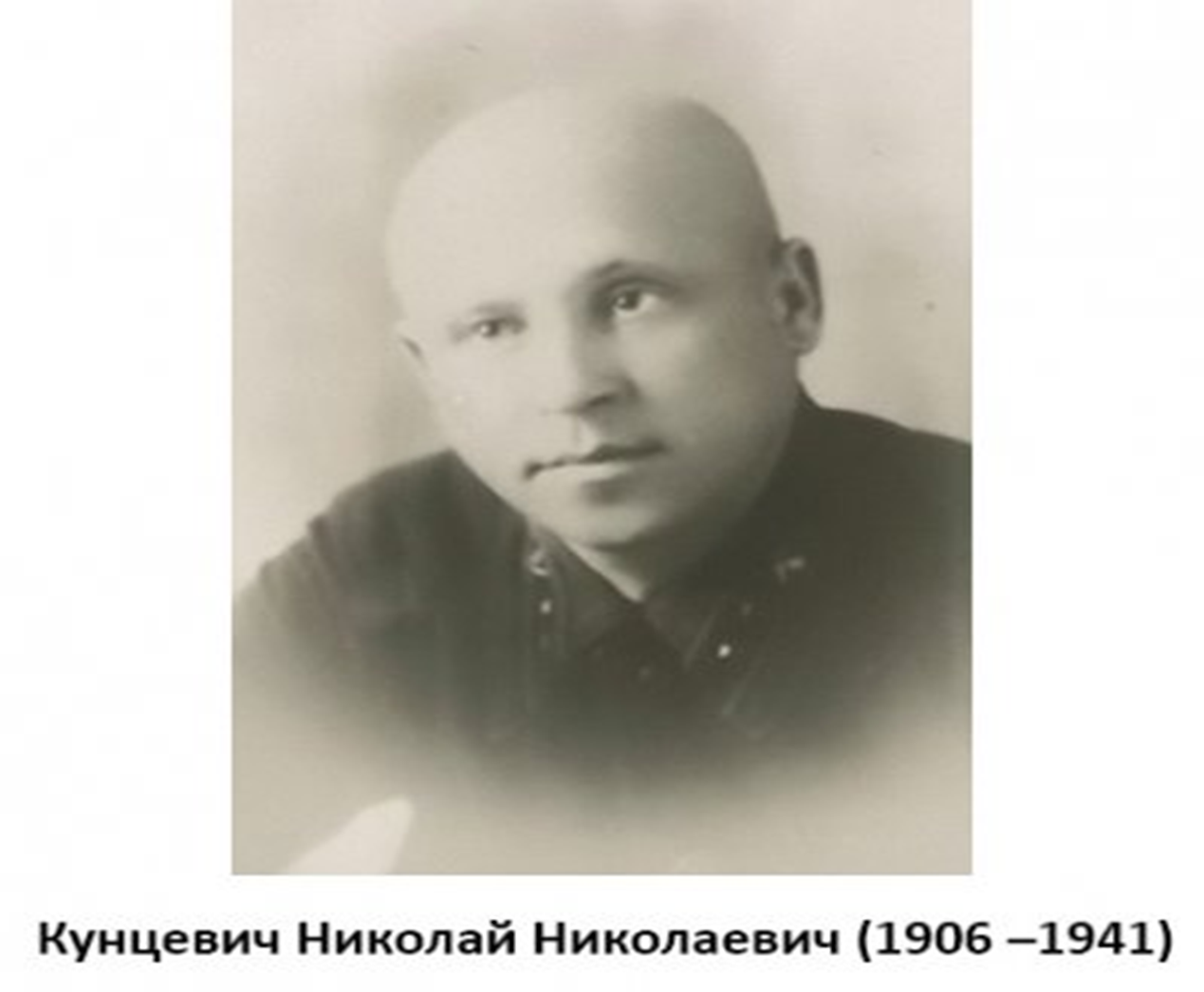 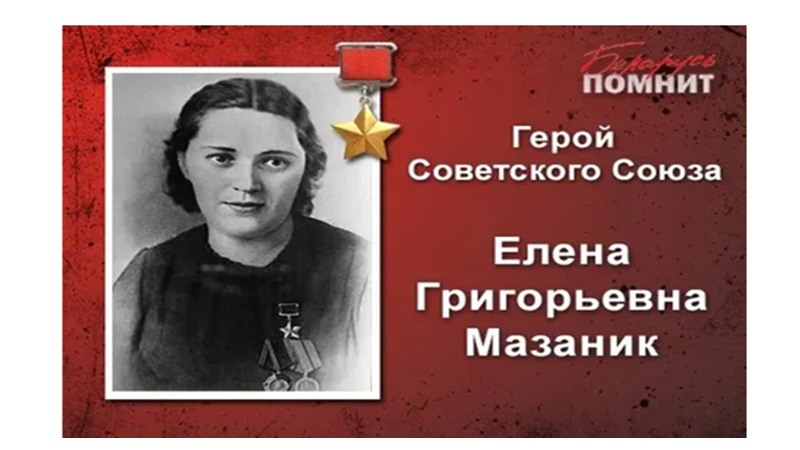 Гусаковский Иосиф Ираклиевич
Александр Григорьевич Батюня
Фёдор Исидорович Кузнецов
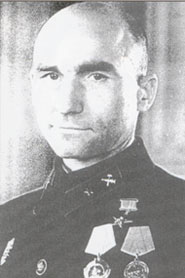 Афанасий Васильевич Глебов
Александр Алексеевич Янковский
Смолячков Феодосий Артемьевич
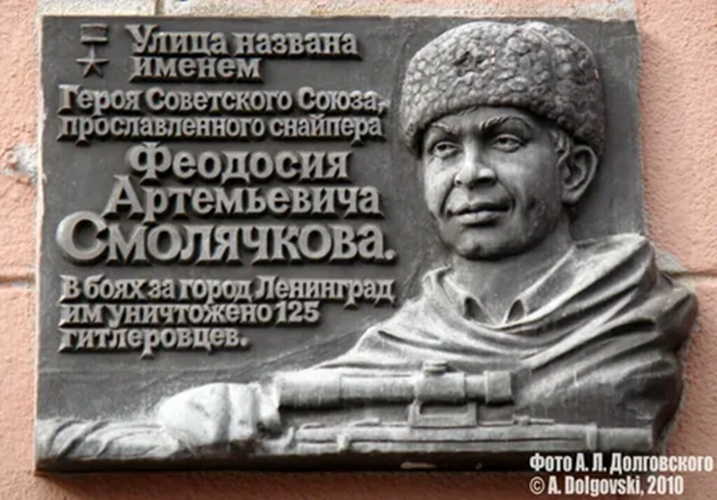 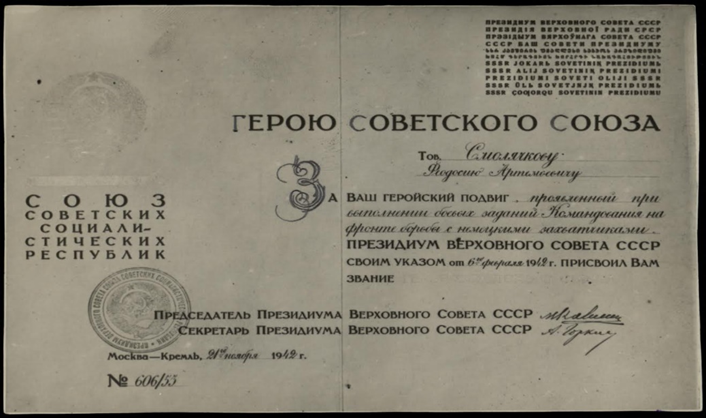